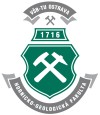 BISTechnická bezpečnost
Roman Danel
roman.danel@vsb.cz

VŠB – TU Ostrava
Analýza rizik – druhy hrozeb
Rizika
Software
Lidé
Fyzické
Přírodní
vlivy
Selhání
HW
Vnější
Chyby SW
Vnitřní
Vnější
Výpadek
napájení
Úmyslné
Neúmyslné
UPS
Uninterruptible Power Supply
Baterie, princip akumulátoru
Zapojen mezi primární zdroj energie a chráněné zařízení
Doba práce UPS
Kapacita akumulátorů (doba práce v minutách při provozu bez napájení)
Velikost zatížení
Parametry UPS
Výkon
Běžný počítač – 500 – 1000 VA, servery od kVA
Rozměr
Váha
Typ
Počet zásuvek 
IEC320 – počítače, SCHUKO – zásuvky
Možnost studeného startu (bez připojeného napětí)
Další kritéria pro UPS
Poskytuje UPS odpovídající přepěťovou ochranu?
Má i zabudovaný filtr proti rušení?
Které stavy jsou opticky signalizovány?
Které stavy jsou avizovány zvukovou výstrahou?
Má UPS doplňkové ochrany datových linek (RJ11, RJ45)
Typy UPS
Off-line (Back)
Line-interactive (Smart)
Online (s dvojitou konverzí)
Off-line UPS
Napájecí napětí prochází ze vstupu přímo na výstup, při přerušení napájení se přepne na výstup napětí z měniče, napájeného akumulátorem
Blokové schéma off-line UPS
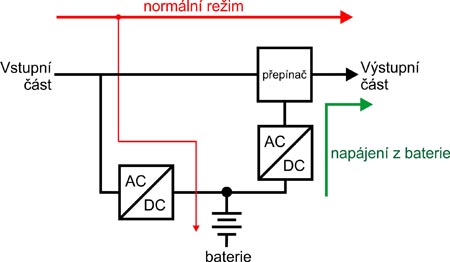 Zdroj: http://www.elektroprumysl.cz/cs/elektricke-a-zalozni-zdroje-energie/zalozni-zdroje-ups
Line-interactive UPS
Skoková stabilizace výstupního napětí (přepínáním odboček autotransformátoru) bez použití energie akumulátoru
Boost – posílení nižšího napětí
Buck / trim – potlačení vyššího napětí
Při větší nestabilitě nebo při úplném výpadku vstupního napětí dochází k přepnutí výstupního napětí na napětí ze střídače
Line-interactive
Napětí nejdříve projde filtry, poté se usměrní a následně střídačem mění na výstupní napětí 230 V
dražší, menší účinnost
vhodné pro všechny typy zátěží, pro prostředí s výrazně nestabilní sítí a tam, kde by i krátká prodleva při přepnutí na záložní napájení mohla být fatální.
Typy problémů
Ztráta napájení (blackout) – Úplná ztráta napájecího napětí po dobu delší než 2 sinusové cykly. Způsobí, že připojená zátěž přestane fungovat.
Krátkodobý pokles – Velmi krátkodobý pokles napětí o 15 až 20 % („bliknutí světel“). Většinou neškodné.
Napěťová špička – Krátkodobé přepětí o více než 10%. Může způsobit poškození zařízení.
Dlouhodobé podpětí (brownout) – Dlouhá linie nízkého napětí. Může způsobit nadměrné opotřebování spotřebičů, popř. i nefunkčnost citlivých zařízení.
Dlouhodobé přepětí – Dlouhá linie vysokého napětí. Způsobuje poškození/rychlé opotřebování spotřebičů.
Typy problémů
Rušení v síti (šum) – Způsobuje elektromagnetické rušení.
Změna frekvence – Odchylka od standardní frekvence (50 Hz, způsobuje např. změnu rychlosti motorů, „spadnutí“ počítače)
Napěťové rázy – Mžikové špičky až 20 000 V, způsobovány přeskokem jisker při spínání a elektrostatickými výboji. Mohou mít za následek chyby dat nebo i poškození počítačů.
Harmonické zkreslení – Harmonické zkreslení sinusového průběhu. Obvykle způsobeno nelineární zátěží (motory…). Způsobuje chyby v komunikaci nebo i poškození hardware.
Podpětí - stav, kdy je napájecí napětí menší o více než 15 % nominální hodnoty
VA – zdánlivý výkon
Ztráta kapacity baterií – cca po roce, max. 3 roky
Prvky UPS
Usměrňovač (retifier)
Střídač (inverter)
Obchvat (bypass)
Spínač – připojení/odpojení UPS od zátěže
SW UPS
RS-232, USB
Monitoruje:
kapacitu, 
napětí, 
teplotu, 
výdrž v minutách
Co se na UPS nepřipojuje
Laserová tiskárna – při startu spotřeba až 1 kW – přetížení a vypnutí UPS!
Rychlovarné konvice, mikrovlnka, vařiče
Ovlivnění životnosti akumulátorů
Umístění na chladnějším místě
Čištěním od prachu
Pravidelné cykly vybíjení - nabíjení
[Speaker Notes: Akumulátory jsou většinou trvale přebíjeny a nikdy nedochází k jejich vybití, což nepříznivě ovlivňuje jak jejich životnost]